1
[Speaker Notes: www.4tons.com.br
Pr. Marcelo Augusto de Carvalho]
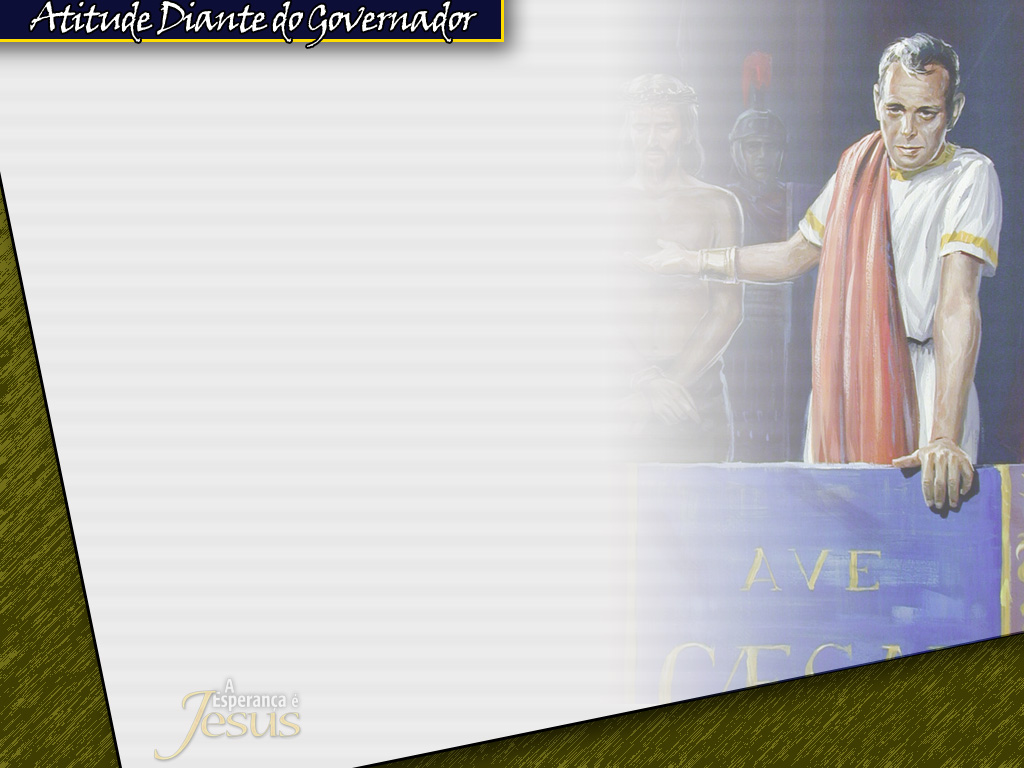 QUEM ERA O GOVERNADORPÔNCIO PILATOS?
Pilatos era o procurador romano; o governador romano da Judéia.
Pilatos fora designado paraesta posição por Tibério em26 a.D. e seu quartel generalera em Cesaréia.
2
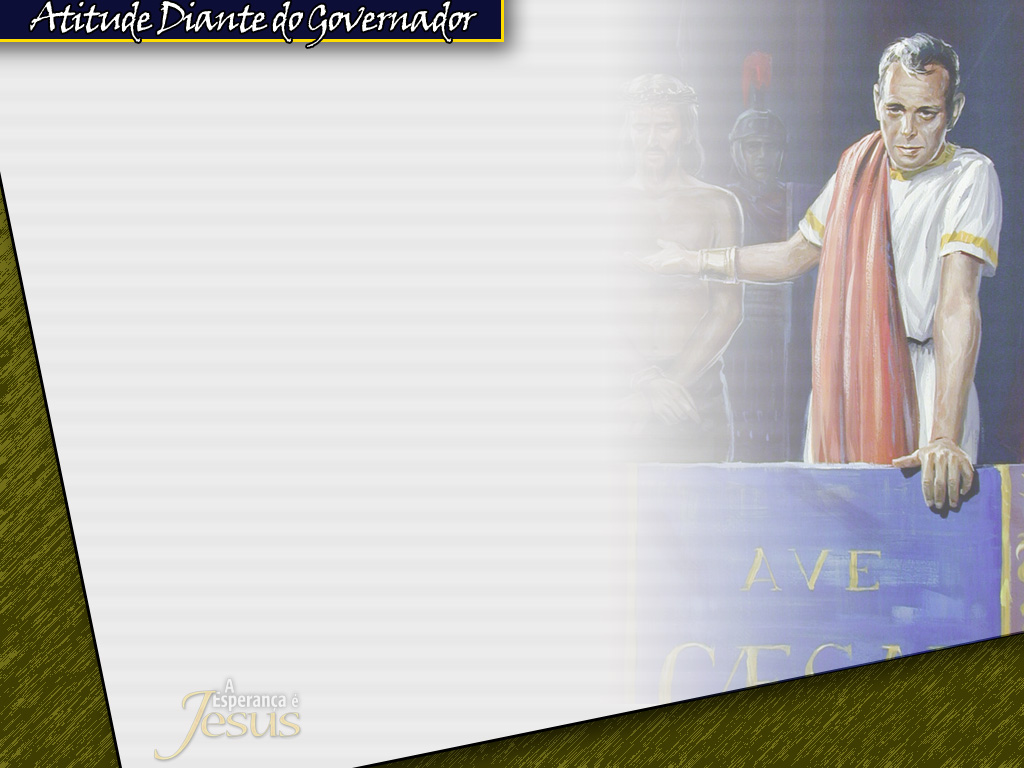 Pilatos tinha o poder de vidae de morte em suas mãos.
Pilatos indicava o sumo sacerdote.
Pôncio Pilatos foi um governadorfraco e cheio de caprichos pessoais.
Pilatos tinha um palácio emJerusalém e estava na cidadepor ocasião da Festa da Páscoa.
Para Ellen G. White: "... O fracoe vacilante Pilatos...”DTN, pág. 724.
3
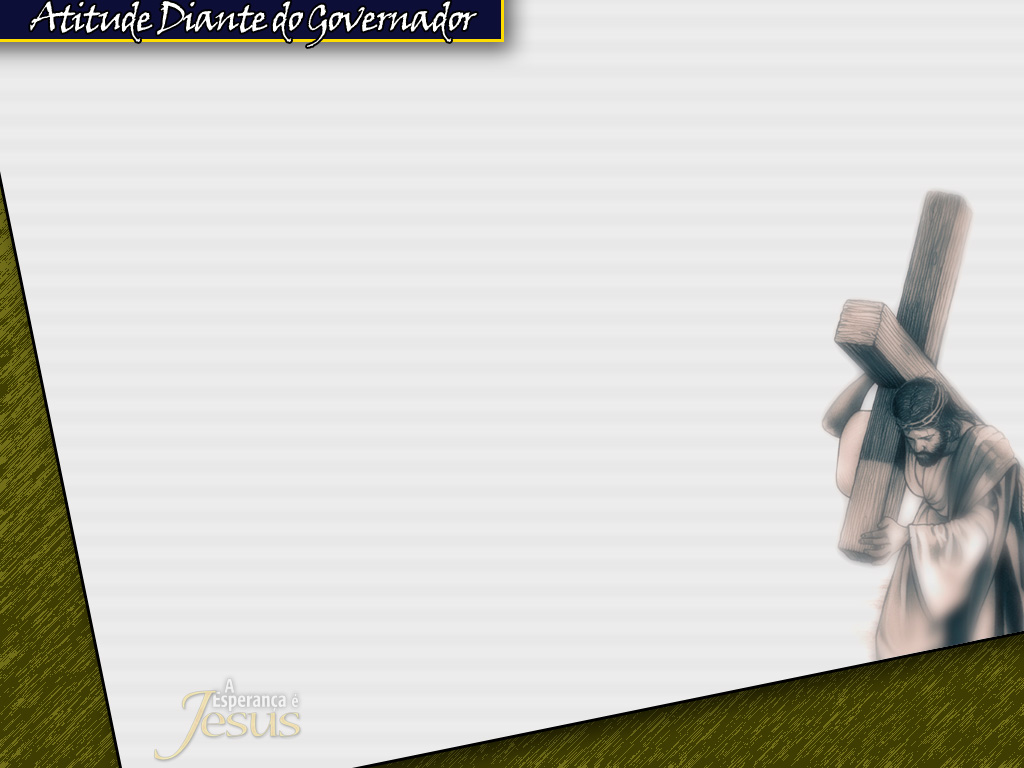 Jesus estava a caminho do Gólgota.E contra Cristo foram cometidasvárias falhas no Seu julgamento.
Durante esta semana especial estamos vivenciando as atitudes do Salvadorem Sua última semana.
4
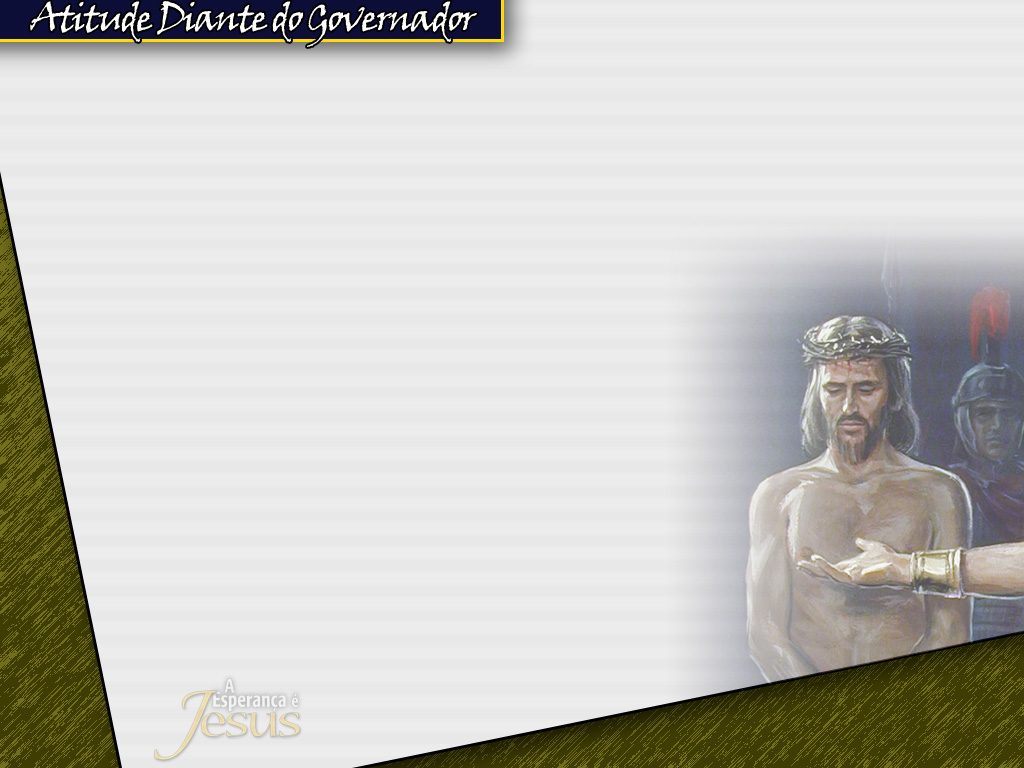 Quais foram as atitudes do Salvador, diante do governador Pôncio Pilatos?
Queridos amigos, o que vamos fazer com Jesus chamado Cristo, nesta noite? 
3.1. Qual será a sua atitude?A quem você escolherá?
3.2. Entremos na sala deaudiência de Pilatos,junto com Jesus...
5
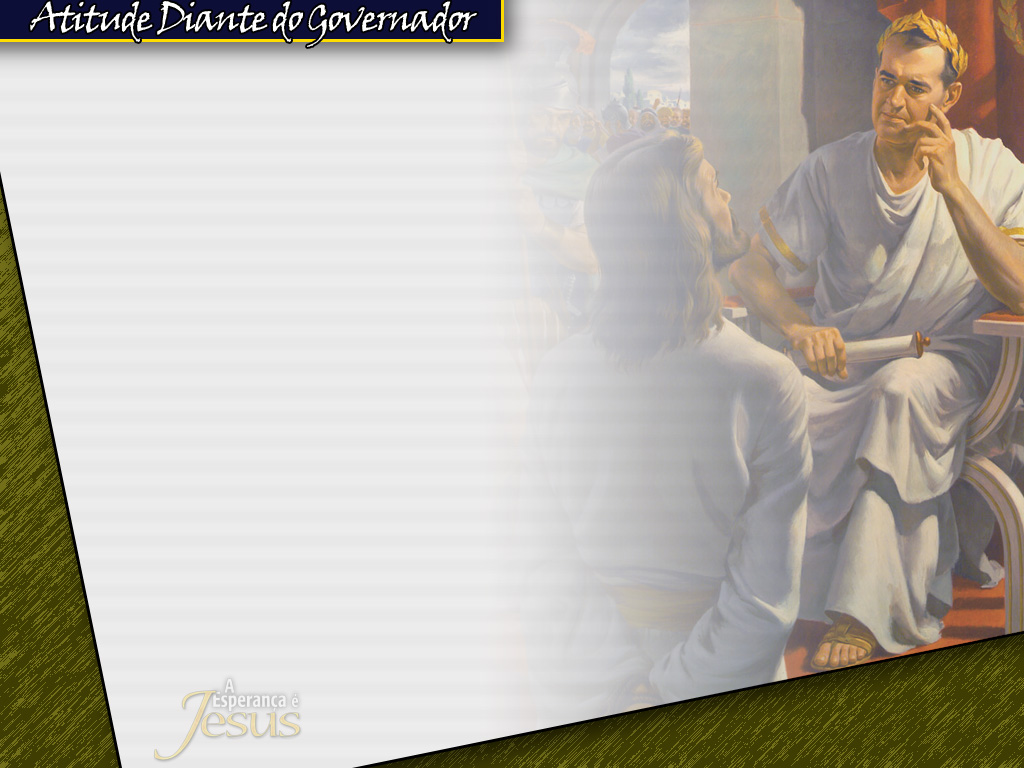 "JESUS... EM PÉ ANTE OGOVERNADOR... ELEPERGUNTOU: ÉS TU OREI DOS JUDEUS?..". (VERSO 11).
Pilatos queria que CristoSe condenasse a Si mesmo.
Se Cristo dissesse que erao Rei dos judeus, isso seriaconsiderado uma grande blasfêmia.
6
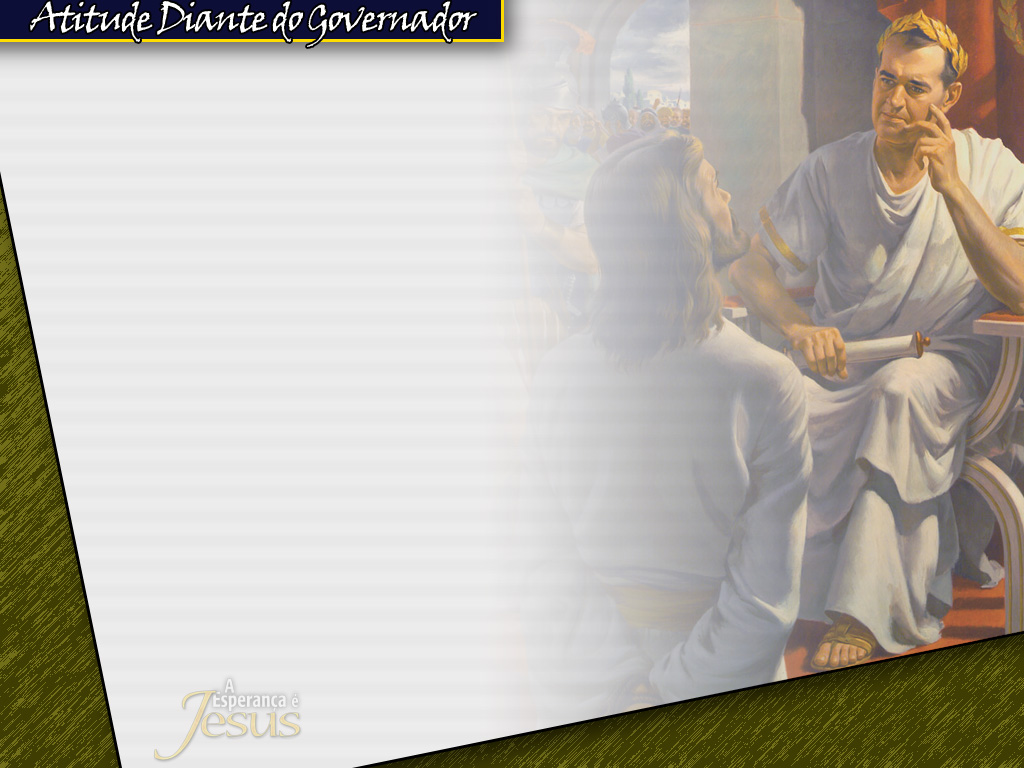 E se Cristo Se considerasseo Rei dos judeus, estariatraindo o poder romano.Jesus responde dizendo: 
"... Tu o dizes". Isto é; évocê quem diz; você é quemestá dizendo. 
3.1. E para você, quem é Jesus?
7
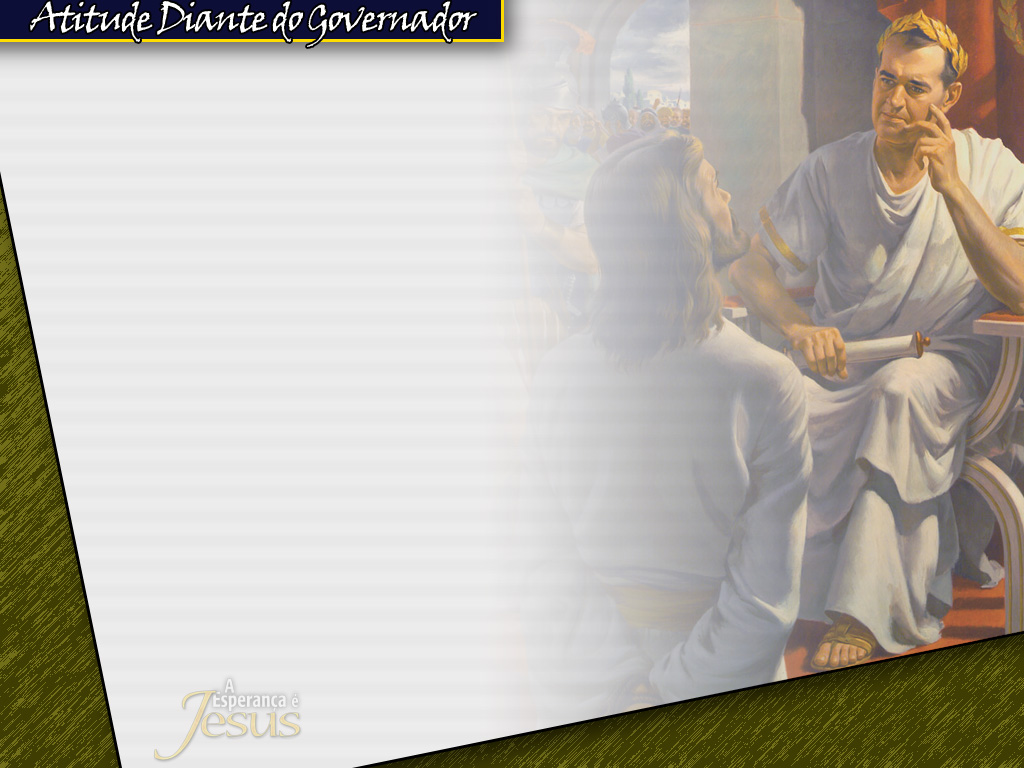 Cristo fora acusado porsacerdotes e anciãos,porém não respondeu.
"De pé por trás de Pilatos,à vista de todo o pátio, ouviaCristo os insultos, mas nãorespondeu nem uma palavraa todas as falsas acusaçõescontra Ele feitas". DTN, pág. 726.
8
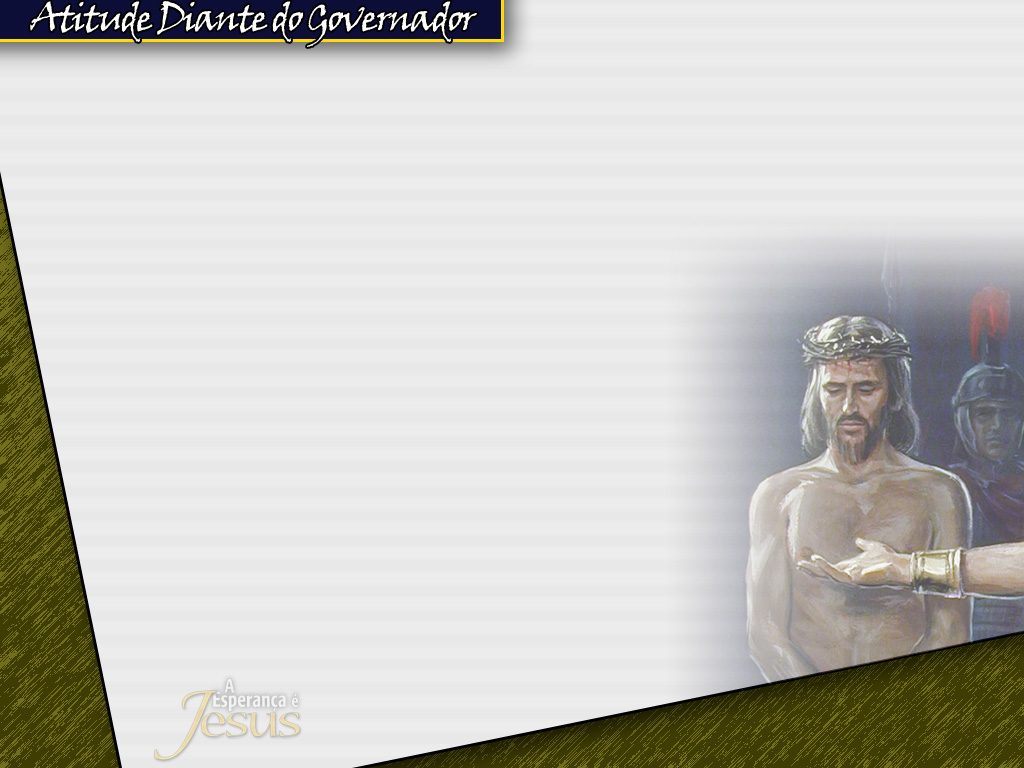 Sim queridos amigos, Jesus estava cumprindo a profecia do profeta Isaias, nocapítulo 53:7: "Ele foi oprimidoe humilhado, mas não abriu aboca... e como ovelha, mudaperante os seus tosquiadores,Ele não abriu a Sua boca".
9
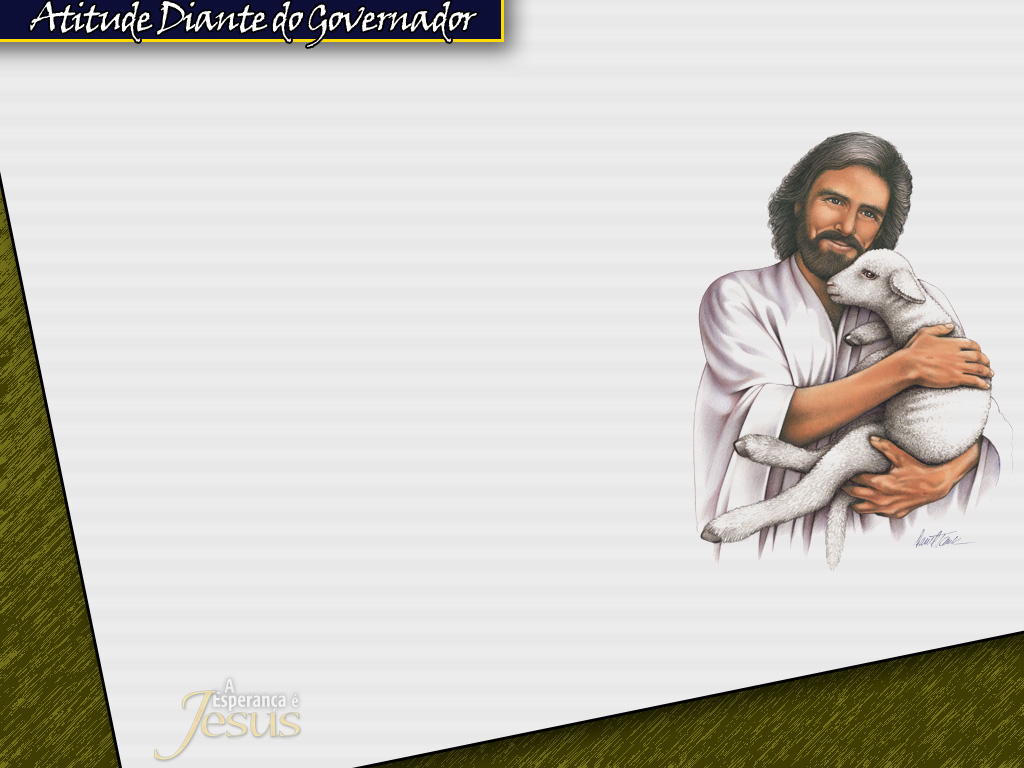 Por três anos e meio, o Príncipe davida pregou, ensinou e curou.Agora era hora de velar silêncio."Pilatos estava admirado deSeu porte..." DTN, pág. 726.
O Espírito Santo estava lutandocom o coração do fracoPilatos. (DTN, pág. 726).
4.1. Será que o Espírito Santo também está lutando com o seu coração?
10
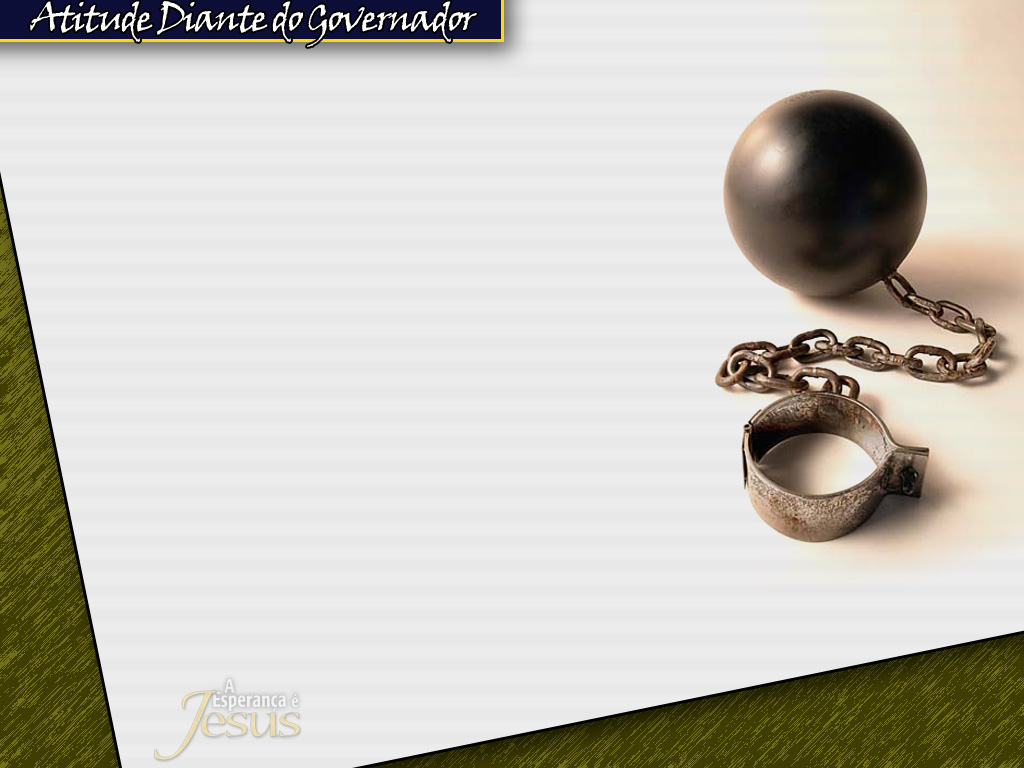 É chegada a festa da Páscoa,e era costume como atomeramente político, soltarum prisioneiro.
Era como que um ato de anistiaaos presos, tendo em vista somenteganhar a simpatia do povo judeu.
11
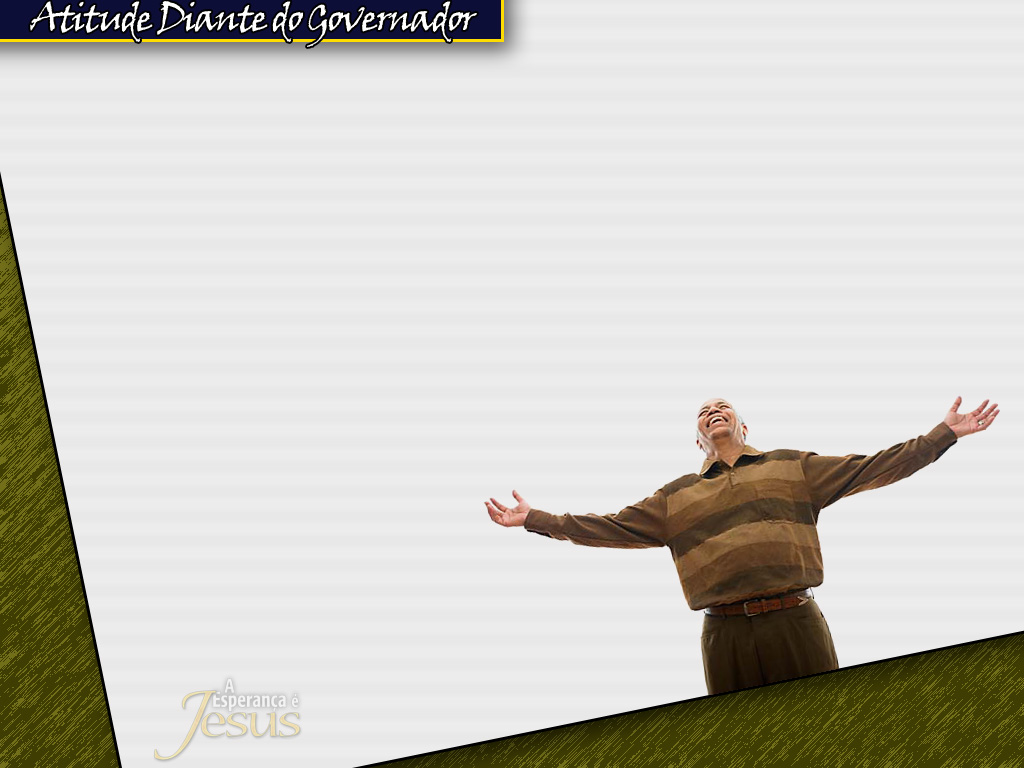 Jesus, nesta noite, quer lhe dar um outro tipo de liberdade - a do pecado e sua culpa.
2.1. Você deseja aceitar? Você quer aceitar o perdão e a salvação?
12
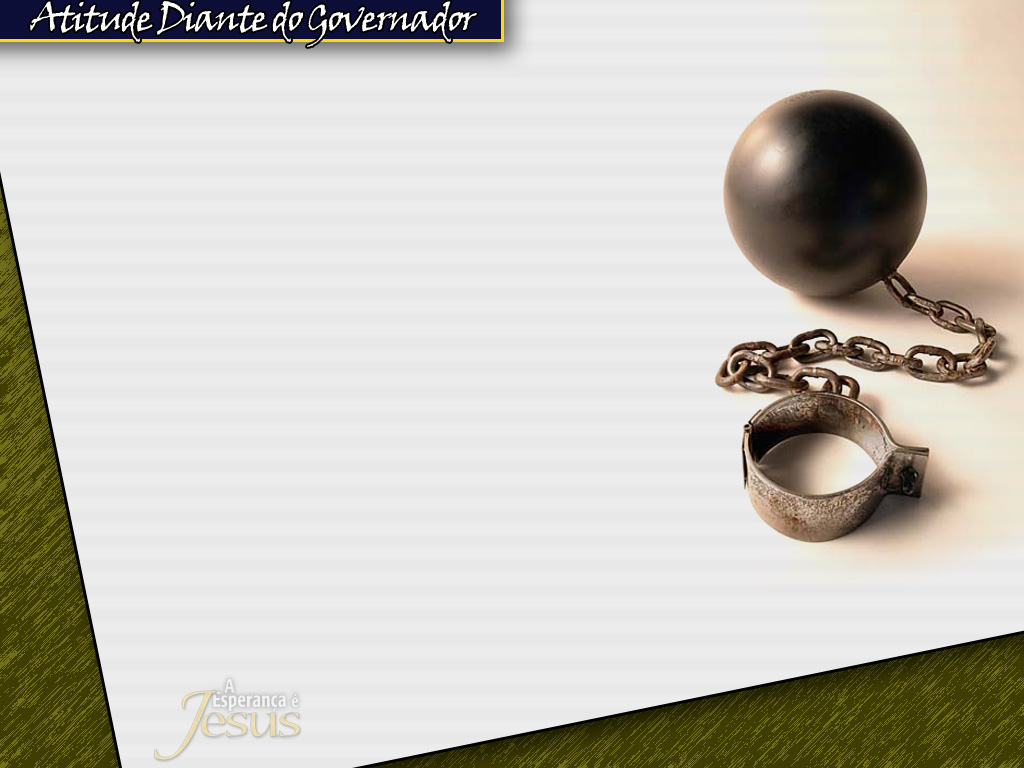 "... Tinham eles um presomuito conhecido, chamadoBarrabás". (Verso 16).
Barrabás também se chamavaJesus. Barrabás era um salvadorpolítico, que prometialibertá-los do jugo romano.
13
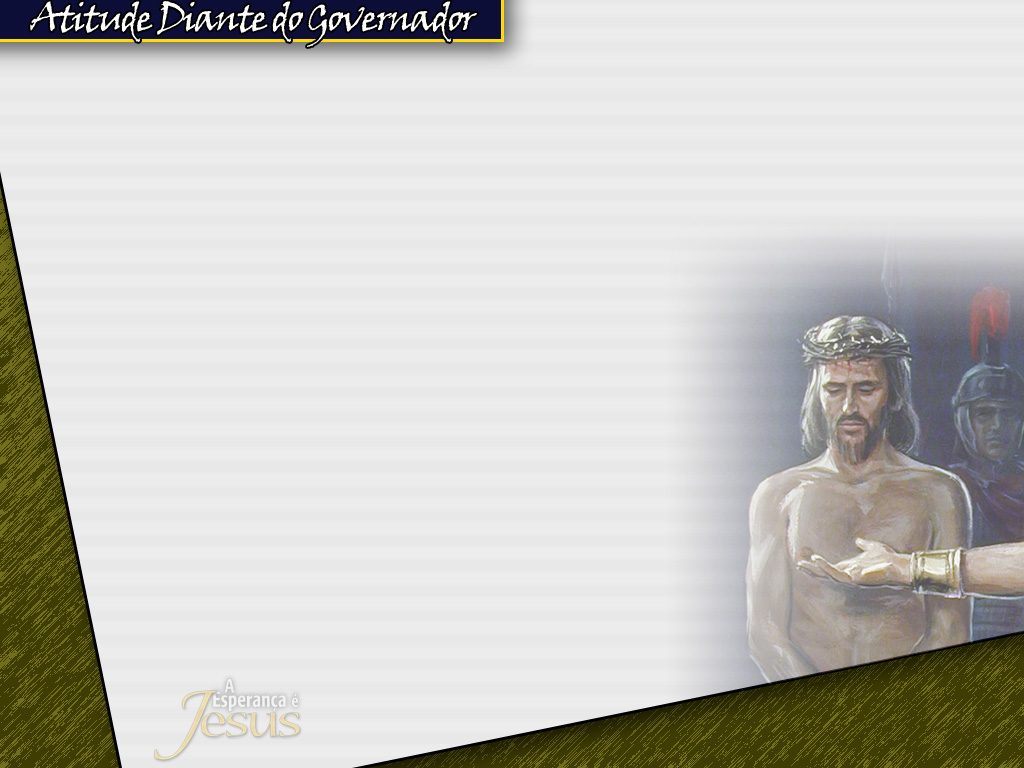 A quem você vai escolher nesta noite?
2.1. A quem você vai preferir agora?
Jesus Cristo ou Jesus Barrabás?
Deseja um libertador políticoou um libertador do jugo do pecado?
Se deseja um Libertadorda escravidão do pecado,então é Jesus Cristo.
14
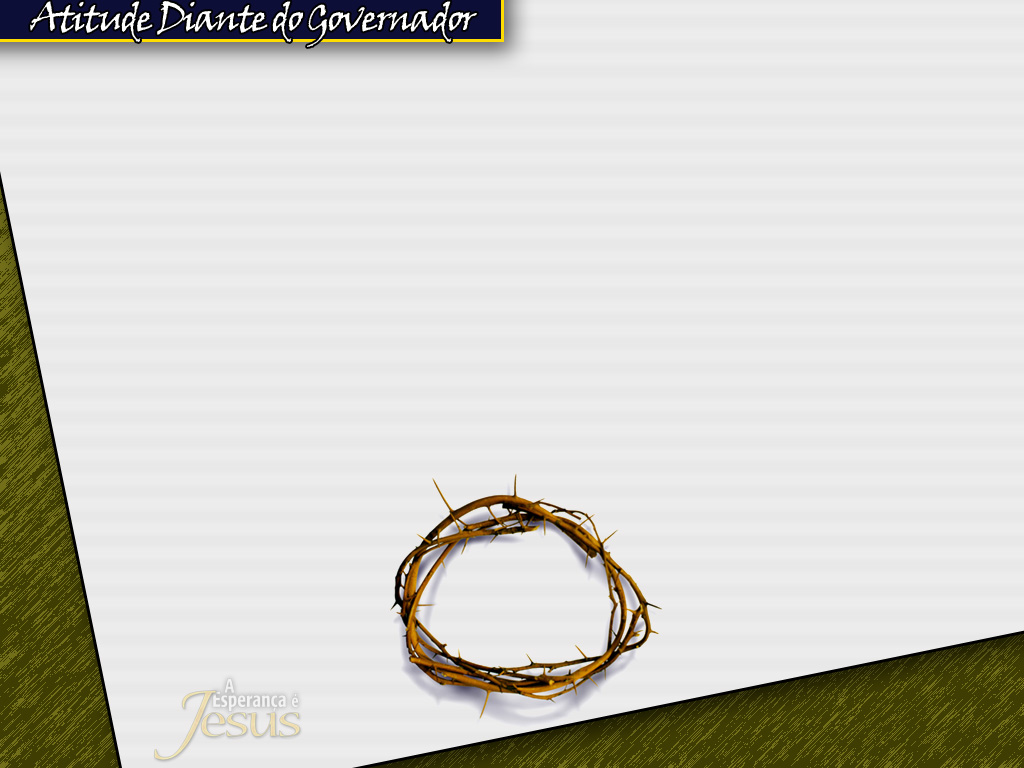 "Barrabás e Cristo estavam lado a lado, e todo o universo celestial os contemplava. As pessoas olhavam para os dois". C. Triunfante -MM - 2002, 23 de setembro, pág. 272.
3.1. Jesus Barrabás era um ladrão e um assassino. Este foi o preferido da multidão, insuflada pelos líderes religiosos.
Jesus Barrabás afirmava ser ele o Messias. (DTN, pág. 733).
15
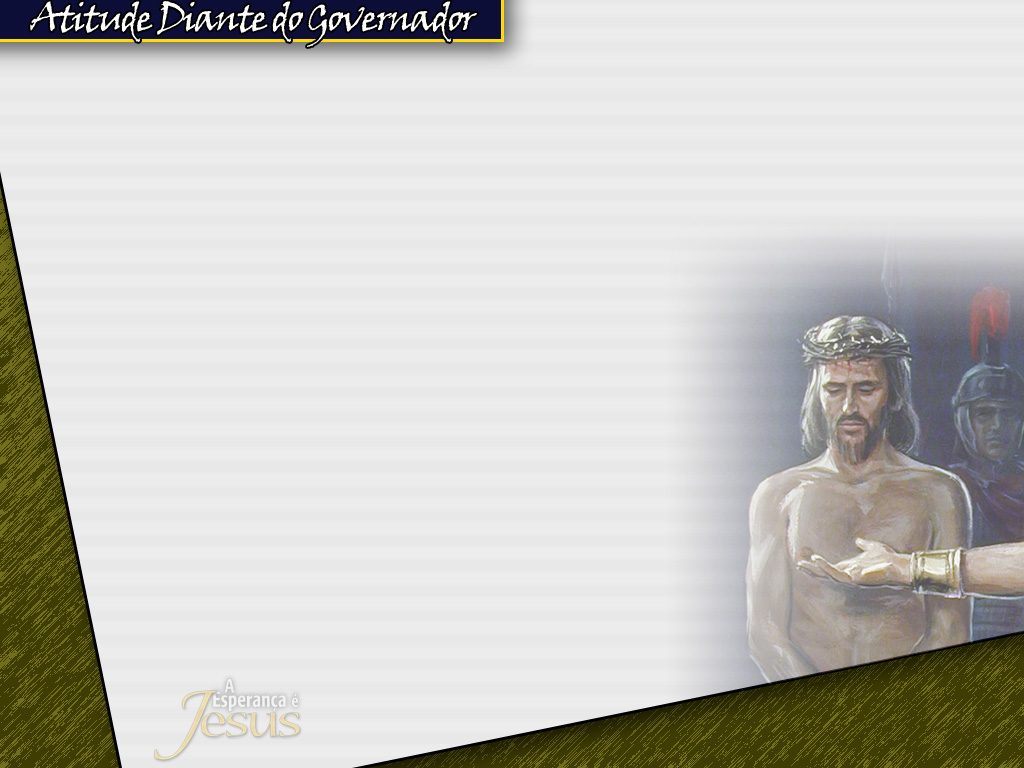 A quem você deseja aceitar nesta noite?
4.1. A quem você escolherá como o seu libertador?
Jesus Cristo, é claro! Amém, por sua nobre escolha!
Jesus chamado, o Cristo, sem dúvidas.
Você quer aceitá-Lo como o seuLibertador, como o seu Salvador?
4.2. Jesus Barrabás "era ladrãoe homicida; representava Satanás".DTN, pág. 739.
Qual será a nossa atitudehoje à noite?
Deus interveio uma vez mais...
16
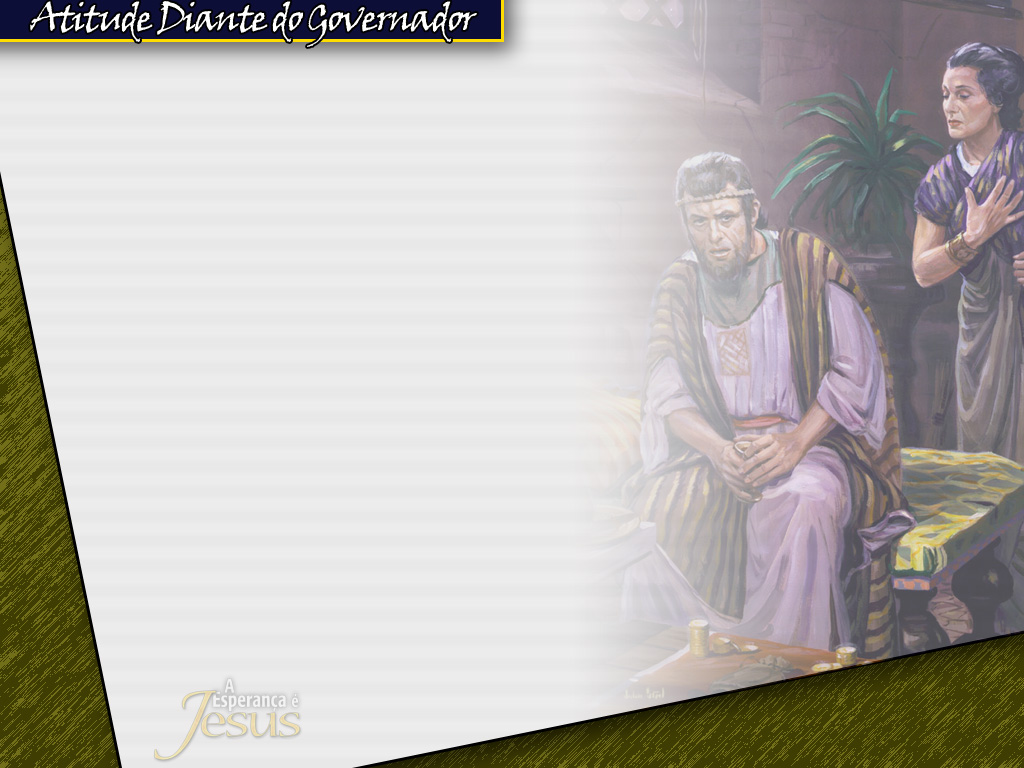 O sonho da mulher de Pilatos.
"... sua mulher mandoudizer-lhe: Não te envolvascom esse Justo..." (Verso 19),ou melhor, não tenhasculpa em seu sangue.
17
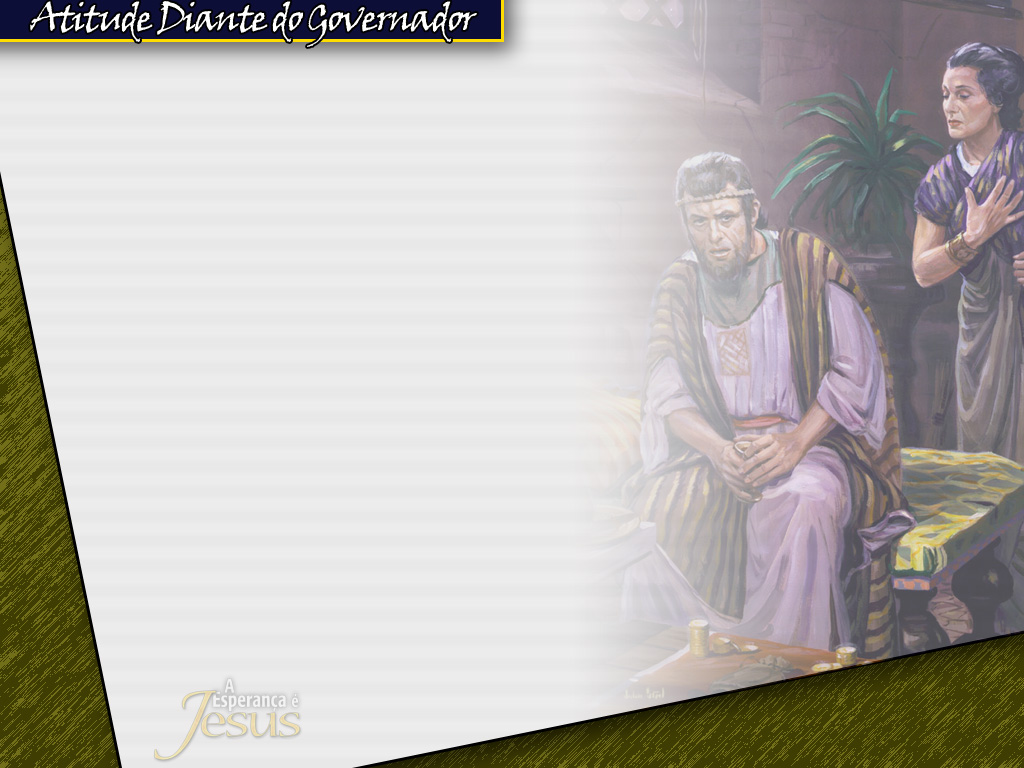 1.1. A esposa de Pôncio Pilatosfora visitada por um anjode Deus, e vira em sonho,o Salvador.
1.2. Pilatos foi mais uma vezvacilante e fraco, ao lera carta de sua esposa"tremeu e ficou pálido...",porém, teve medo da fúriada multidão. (Históriada Redenção, pág. 217).
18
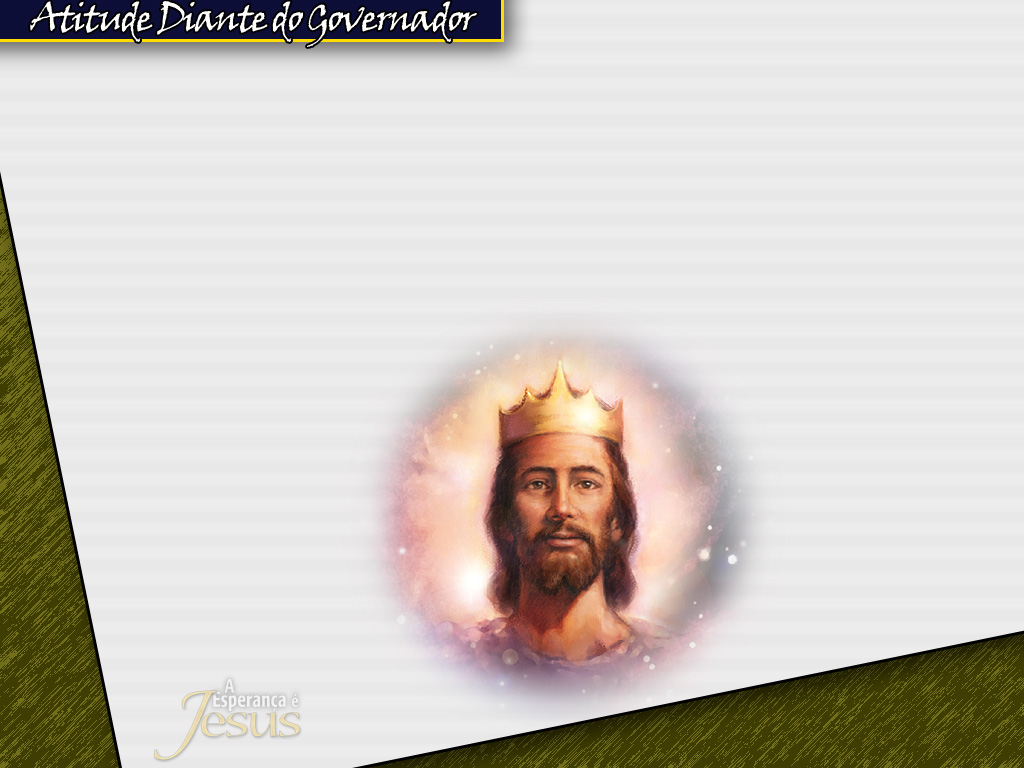 Hoje à noite devemos escolher a Jesus Cristo, como o Rei dos reis e Senhor dos senhores. 
2.1. Não espere ter um sonho de Deus, para chegar à conclusão de que Jesus Cristo é o Filho de Deus!
19
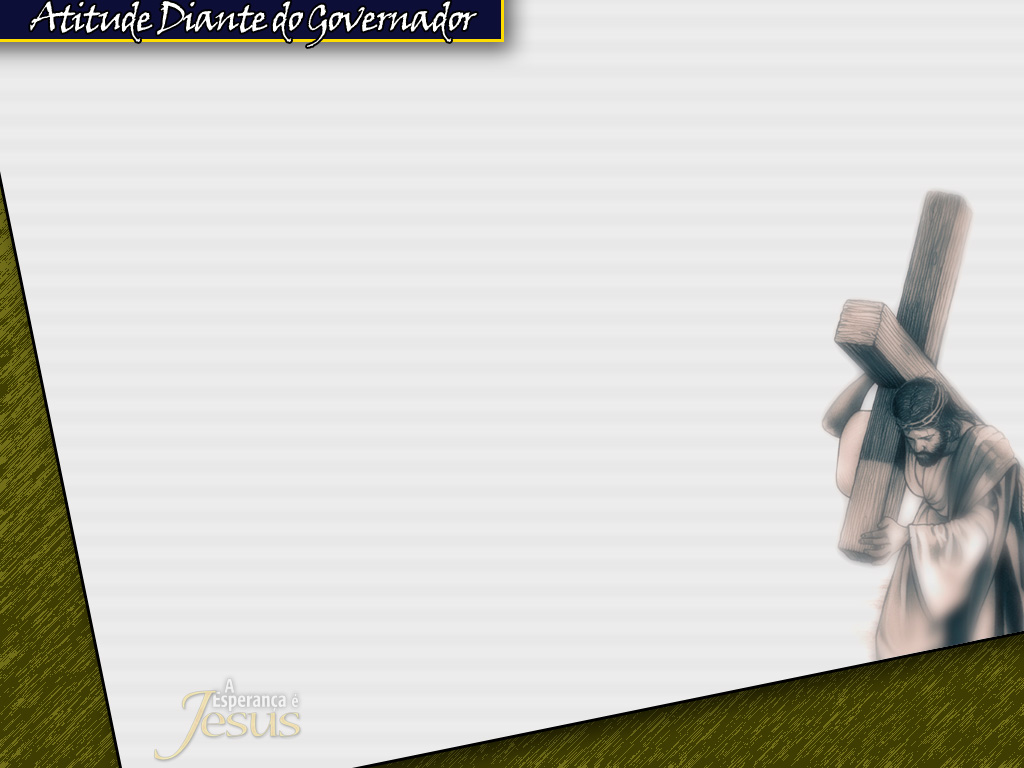 "... Os principais sacerdotes... persuadiram o povo a que pedisse Barrabás efizesse morrer Jesus". (Verso 20).
Assim também serão, nos últimos dias, momentos antes da segundavinda do Messias.
1.1. A história se repetirá!Preparemo-nos para esse dia!Qual será a sua atitude?
20
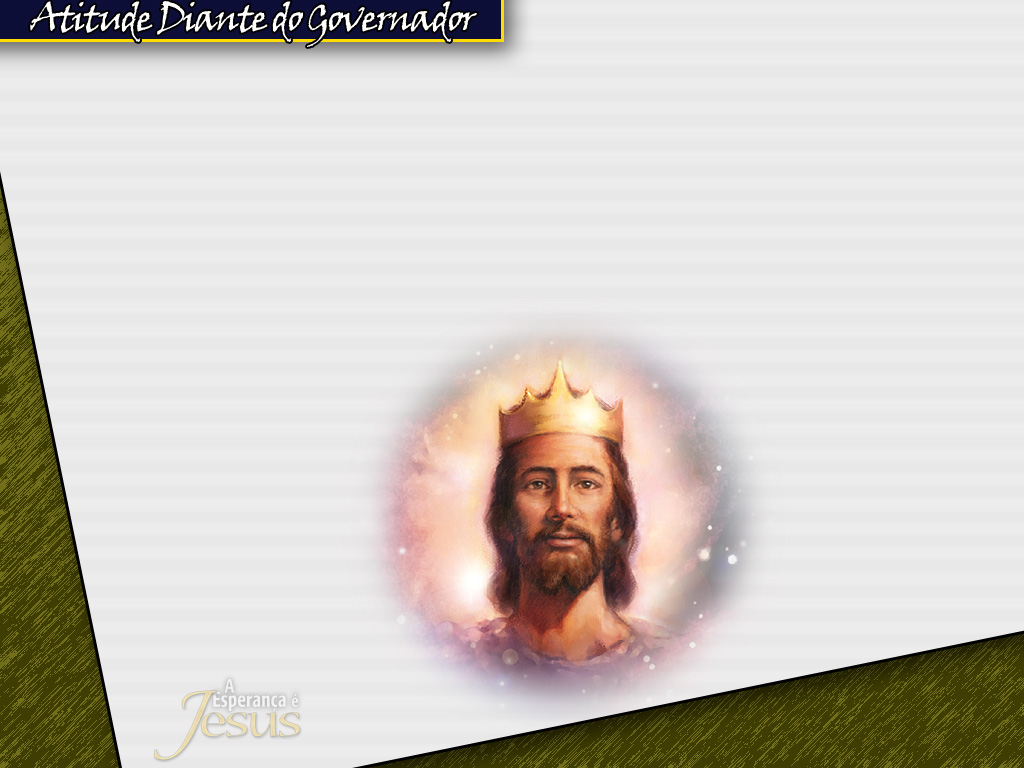 "Qual dos dois quereis" aceitar agora? Jesus, chamado Cristo!
2.1. Não saia deste julgamento espiritual, sem tomar uma atitude positiva. Não se retire sem fazer a sua escolha por Cristo.
21
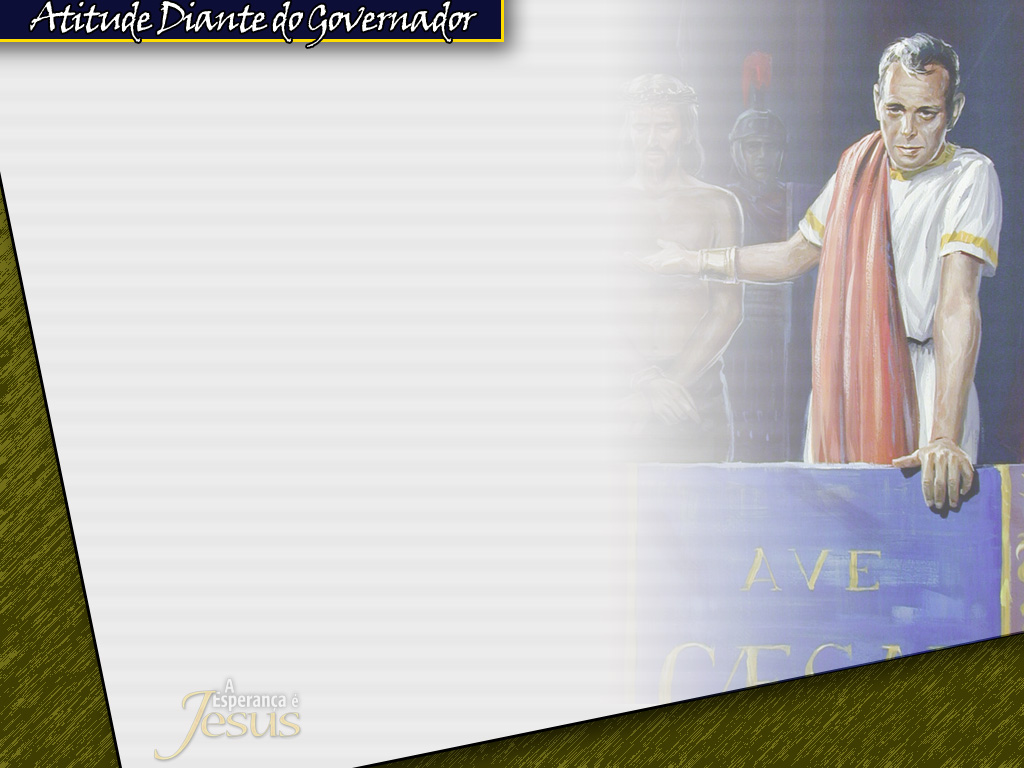 Esta noite, "que farei,então de Jesus, chamadoCristo"? Deve ser essaa nossa pergunta!
A escolha é sua, inteiramente sua!E o momento da decisão já chegou...Por que você se demora...?
22
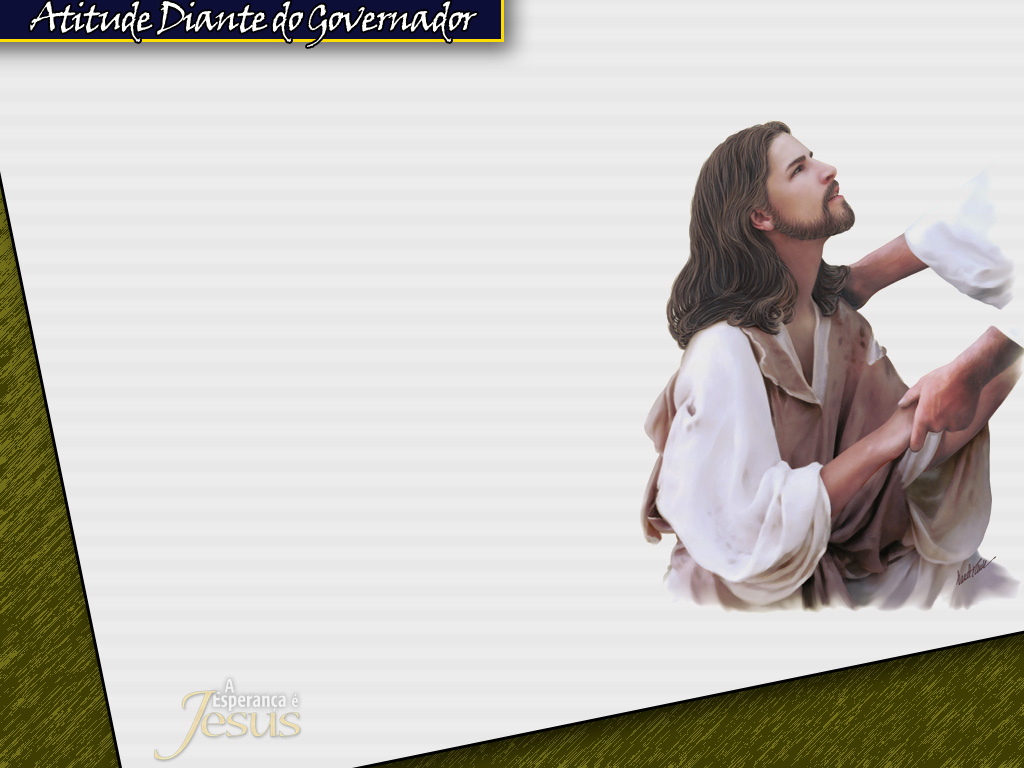 Que farei com Cristo?
2.1. Aceite-O até o fim!Abra seu coração agora,neste momento! E deixea paz de Jesus inundara sua alma!
Não podemos pecar por omissão.
23
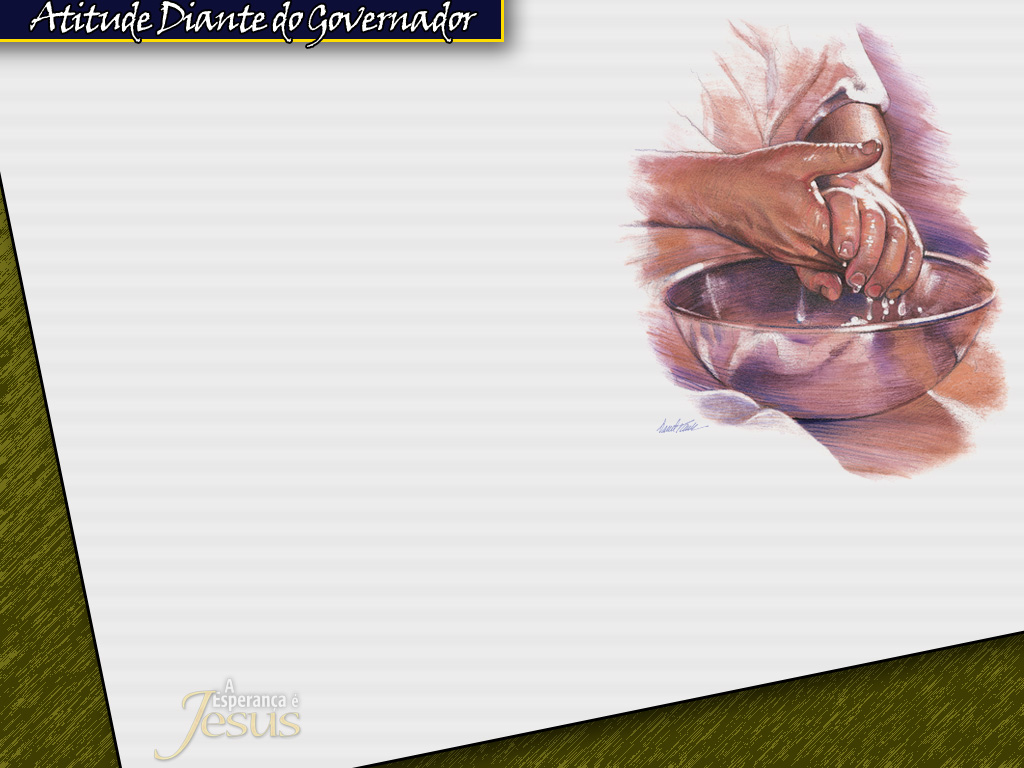 "... Pilatos mandando virágua, lavou as mãos... ".(Verso 24).
O ato de lavar as mãos era umcostume judaico, que quando usado legitimamente; não era este o caso; era símbolo de absolvição de um homem inocente.
24
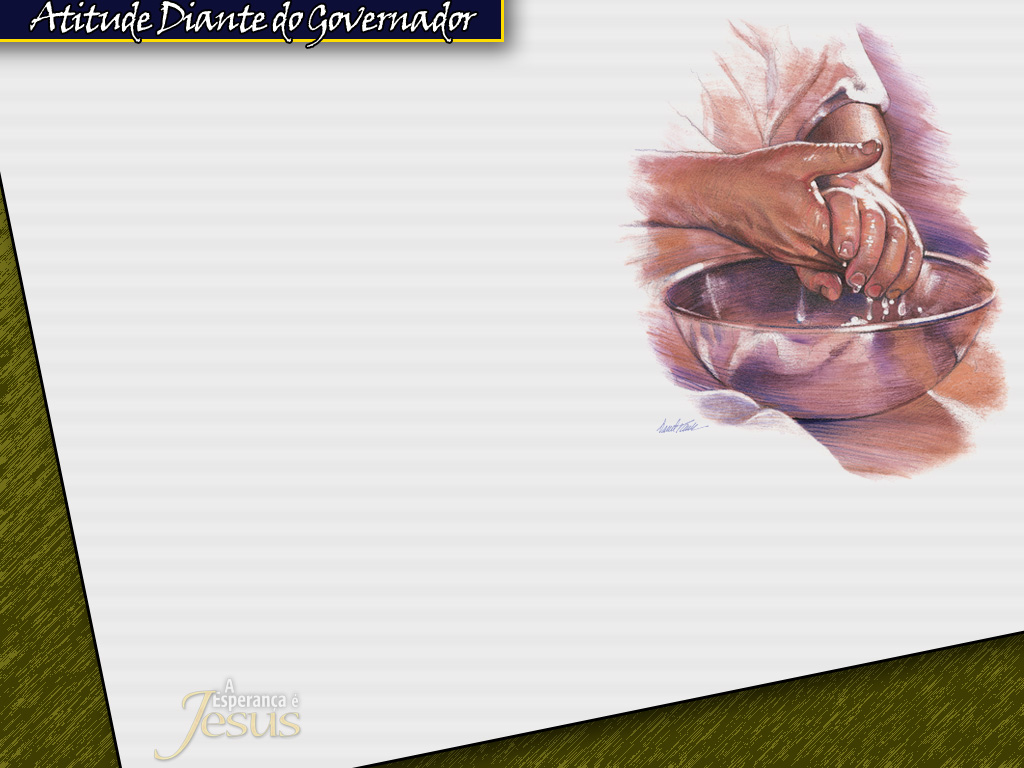 "Sua vacilação e indecisãoforam sua ruína... Mantevesua posição e honra... Pilatosmorreu muito tempo depoisda crucifixão, ferido em seuorgulho e atormentado de remorsos".Vida de Jesus, pág. 22.
25
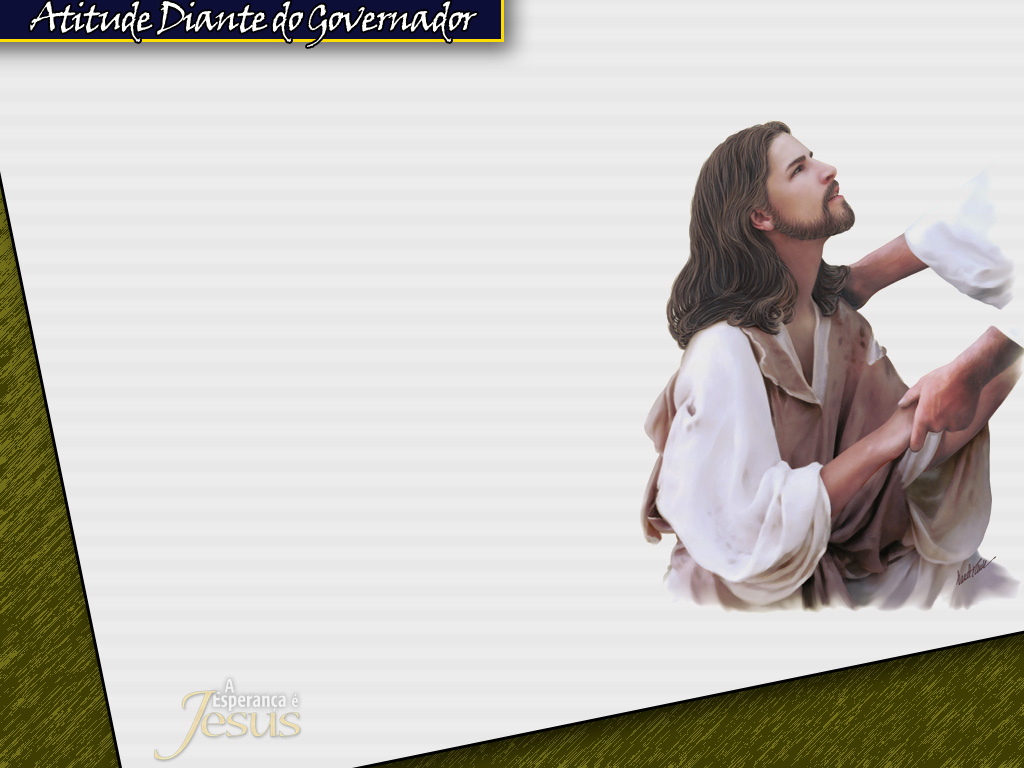 Hoje é o dia da sua decisãoao lado de Jesus Cristo!Não vacile! A hora chegou!Estou orando por você...Estamos orando por você!
3.1. "... Pilatos soltouBarrabás, ...e após haveracoitado a Jesus, entregou-Opara ser crucificado". (Verso 26).
26
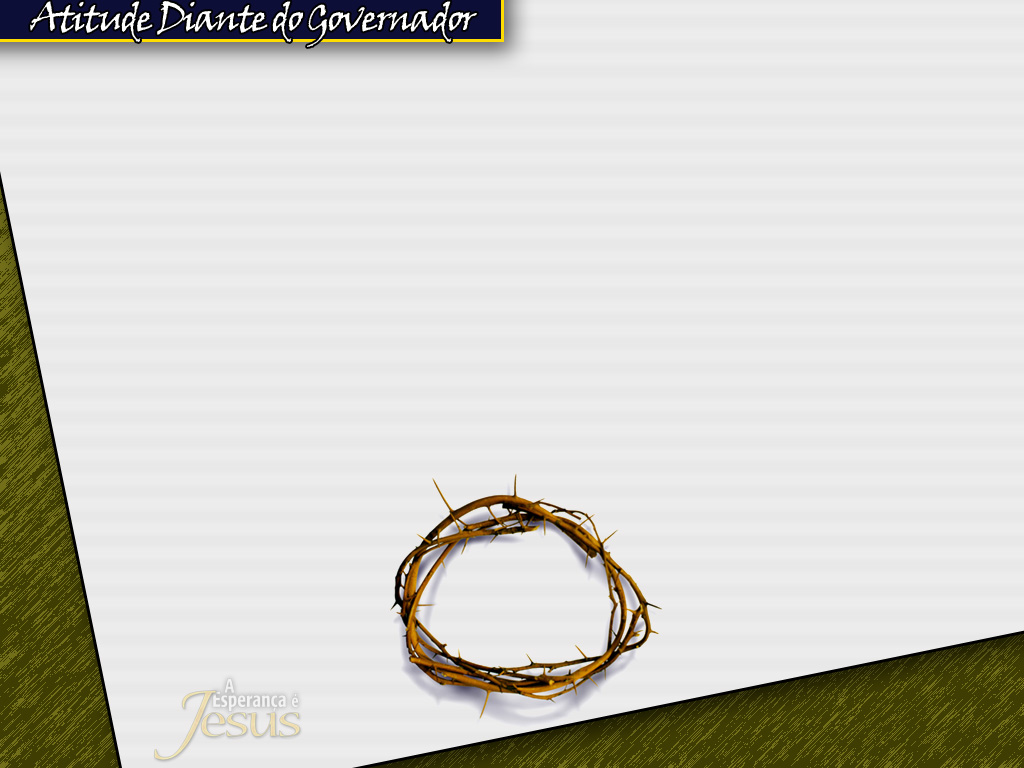 3.2. Jesus foi açoitado e humilhado, cuspido, esbofeteado e escarnecido, por uma razão: salvar você e a mim!
Foi por você também!
27
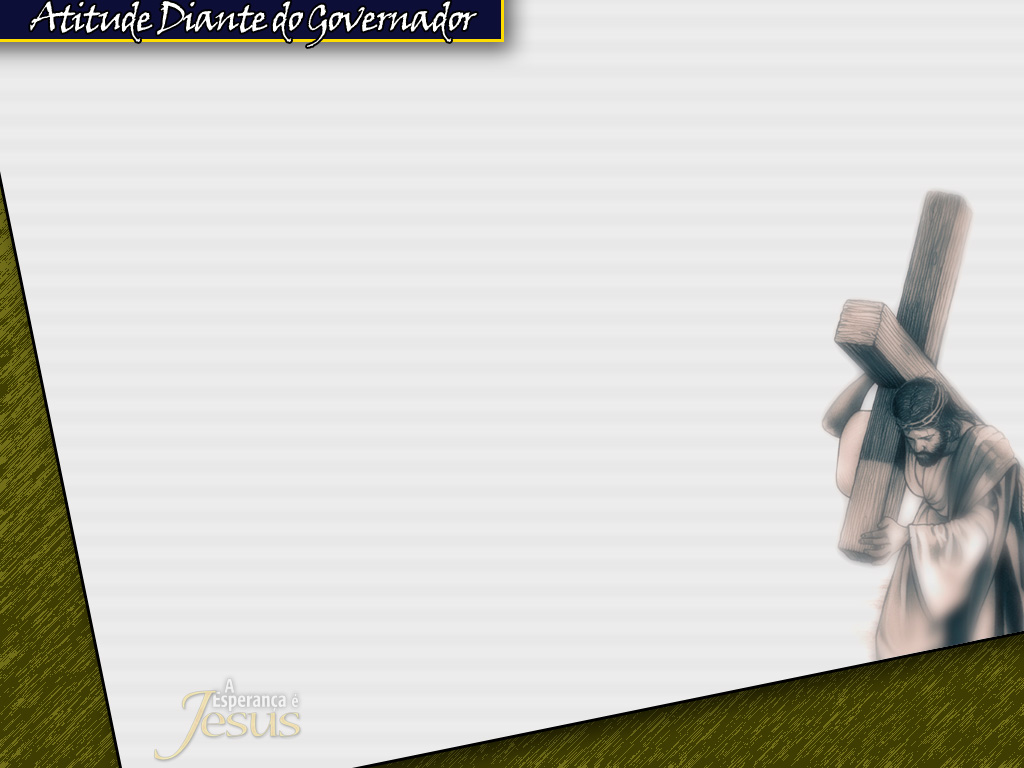 QUAIS FORAM AS ATITUDES DO SALVADOR, DIANTE DO GOVERNADOR?
Suportou as acusações comoo Príncipe, Filho de Deus.
Seguiu a Sua senda, rumoao Monte Calvário, como ovelha muda.
Foi rejeitado pelos Seus,porém, amou-os até o fim.
28
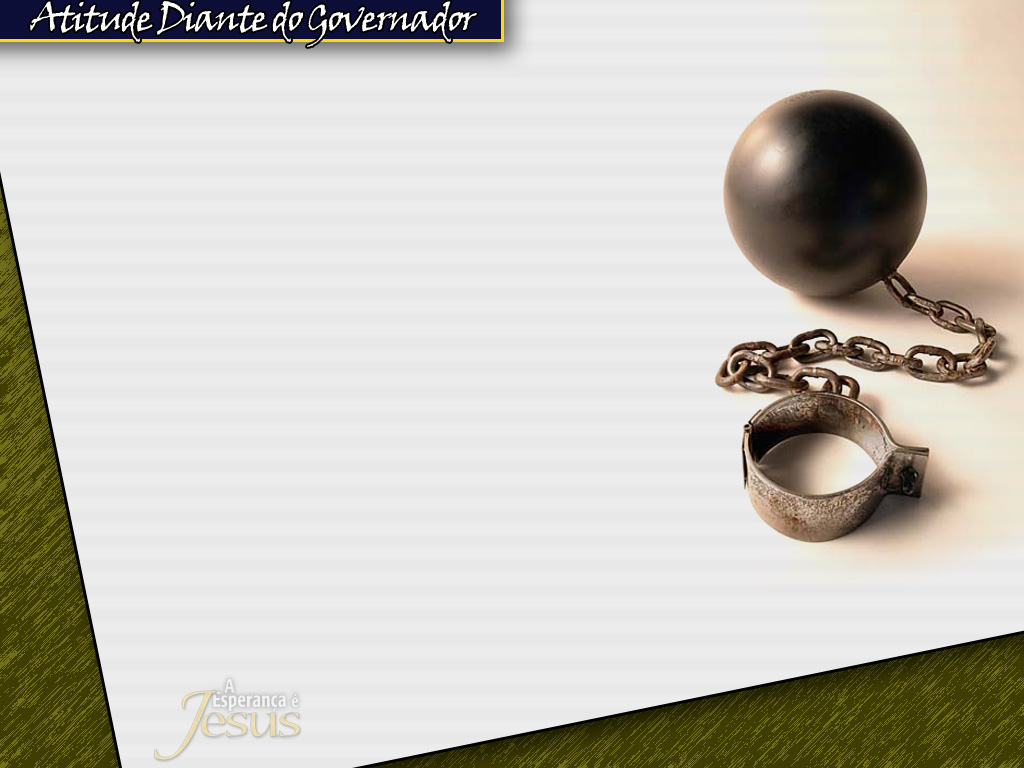 Foi trocado por um ladrãoe assassino. Carregou a cruzde Barrabás, e os amou atéo último suspiro. Que amor é esse?
Foi escarnecido pelos principaislíderes judaicos. Porém,amou-os até o fim.
O Rei do Universo foi trocado porum ladrão e assassino. Aquele quecomanda o Universo inteiro está amercê de um líder fraco e indeciso.
29
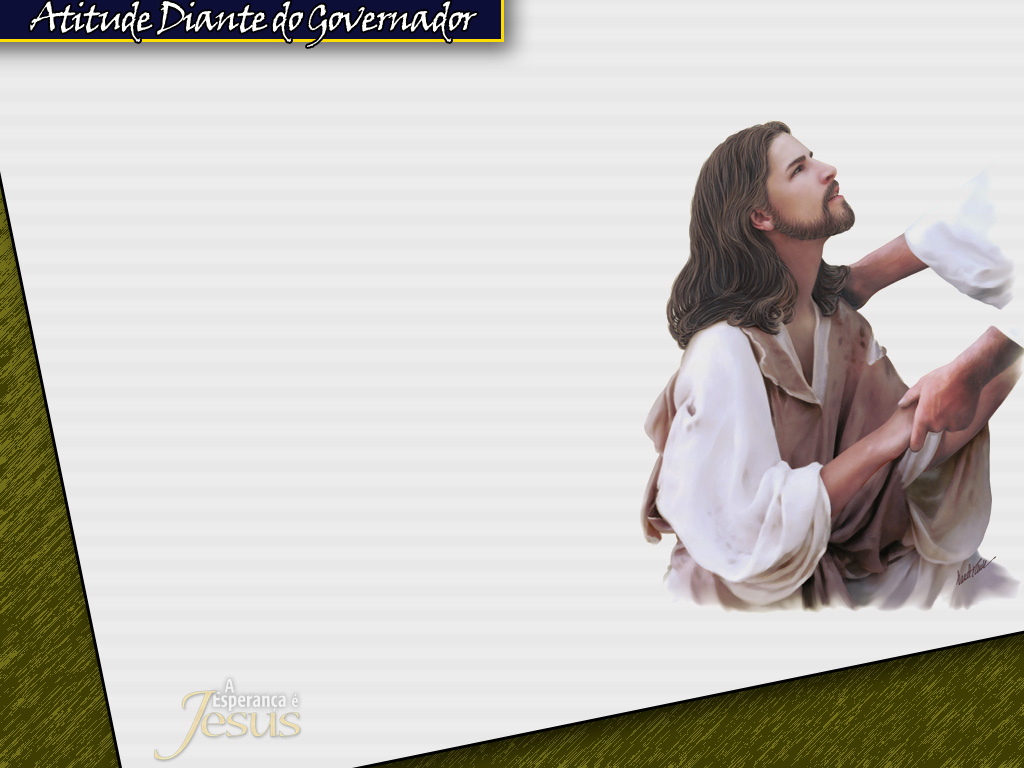 Foi declarado inocente, mas mesmo assim teve que morrer, para você viver!
O que vamos fazer com Jesus,chamado Cristo, nesta noite?
1.1. Vamos amá-Lo!
1.2. Vamos segui-Lo!
1.3. Vamos anunciá-Lo aomundo que, por enquanto,prefere Barrabás.
1.4. Em vez de lavar asmãos, lavemos as nossasvestiduras no sangue doCordeiro de Deus.
1.5. Eu quero orar por você, agora...
30